Recognition of Hand Written English Characters & Numerals
CS771
Machine Learning : Tools, Techniques & Application
Gaurav Krishna           Y9227224Harshit Maheshwari          10290Pulkit Jain                         10543
Sayantan Marik           13111057
Outline
Preprocessing
Feature Extraction
Classification Techniques
Brief Discussions on Results
Parameter Selection
Comparative Results for Different Techniques
Final Results
Preprocessing
We have 55 examples for each of the 62 classes
Problems Handled and Preprocessing Steps
Varied Size of characters
         Resized the characters in images of size 32X32
ILL centered        Centered the Images
Varied thickness of strokes         Thinning ( Done only for 13 Features)
These steps were done in MATLAB
Feature Extraction
Following Features are Considered
SET 1*
Haralick Texture Features
Zoning Feature
Eccentricity
Raw Moment 
Covariance
SET 2
Contour Feature
Histogram Feature
13 Point Feature
Holes Feature
We used Java( jFeatureLib Library) to extract these features  
* In graph plotting, when we say all feature we mean set 1
Classification Techniques Used
Random Forest Classifier
Neural Network 
Single Hidden Layer
Double Hidden Layer
SVM Classifier ( Using SMO Algorithm)
K-Nearest Neighbour
BRIEF DISCUSSION OF RESULTS
Effect of Scaling the Images
Used features is image pixel values
Determining Zoning Parameter
Deciding SVM Complexity Parameter
Zoning, Haralick Features and Eccentricity without Thinning
SVM Classification on Individual Features
Using Different Feature Sets on SVM
Using all the extracted features with SVM
Nearest Neighbors in K-NN
Features: Haralick, Eccentricity, Zoning
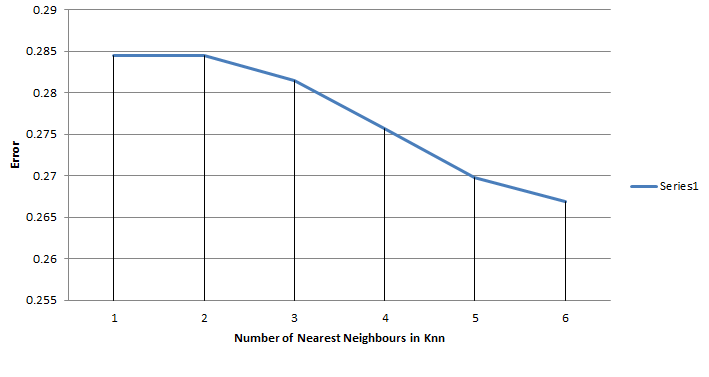 Using Neural Network
Feature Set 1 {Zoning, Haralick, Eccentricity, Raw Moments}
Using Random Forest Classifier
Final Results
We  divided the data into 90% Training Set and 10% Test Set.
We got the accuracy of 78.8% (Using SVM on Haralick, Zoning (8X8), Eccentricity)
Ten fold cross validation gives the accuracy of 77.39%
Training error of 5% obtained.
Training and Testing on whole dataset gave 95% accuracy.
References
THE MNIST DATABASE of handwritten digitshttp://yann.lecun.com/exdb/mnist/
The Chars74K dataset Character Recognition in Natural Imageshttp://www.ee.surrey.ac.uk/CVSSP/demos/chars74k/
Handwritten Character Recognition using Neural Networkshttp://home.iitk.ac.in/ sunithb/NN.pdf
Thanks
END